Tutoriel : Comment exporter ses observations depuis orchisauvage ?
Naturalist / Orchisauvage.fr / Locus Map Pro
Mikael Busi - Cartographe Alpes-Maritimes SFO PACA
Orchisauvage: un site collaboratif
Orchisauvage (https://www.orchisauvage.fr/) est le site collaboratif de collecte et de partage d'observations d’orchidées de la FFO.
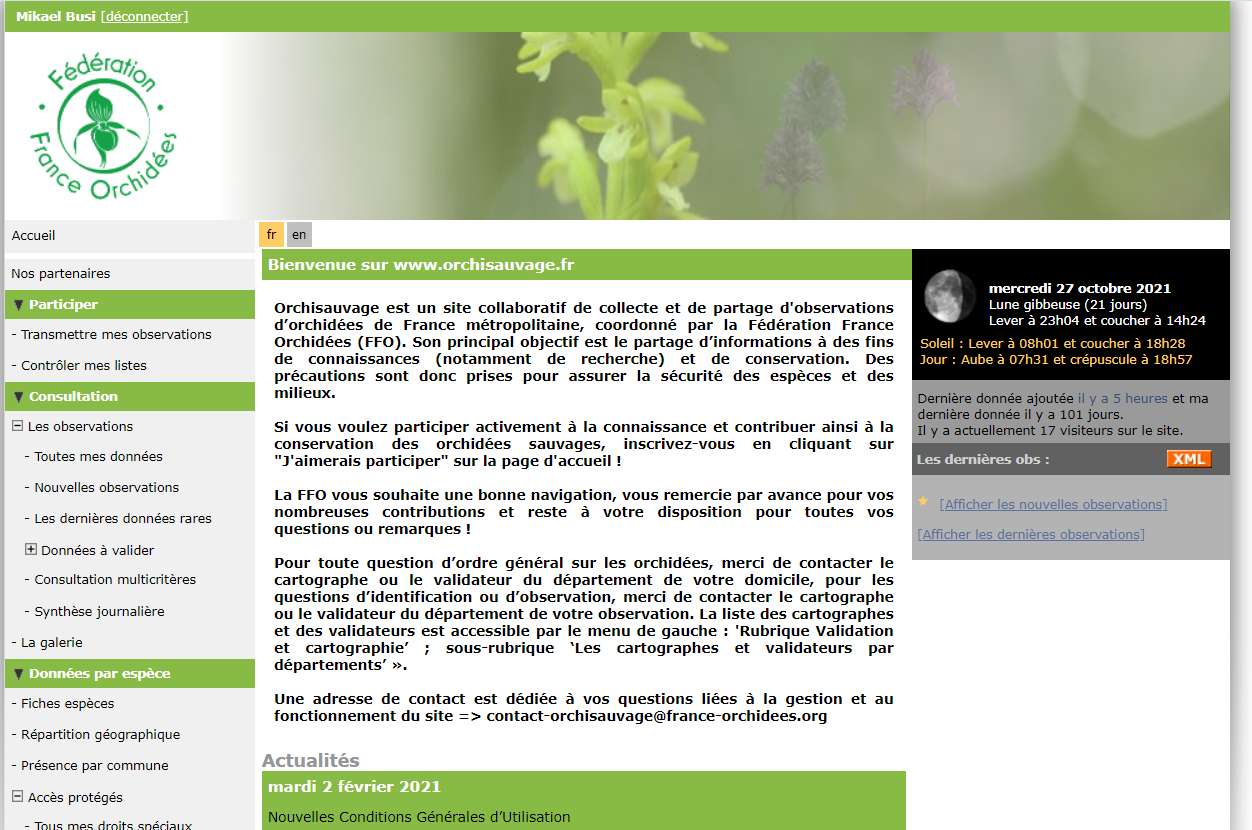 Mikael Busi - Cartographe Alpes-Maritimes SFO PACA
S’identifier sur Orchisauvage
Lorsqu’on accès la 1ère fois au site https://www.orchisauvage.fr l’accès se fait en mode anonyme.





Il suffit de renseigner l’adresse mail choisie pour Naturalist et le mot de passe reçu par mail pour s’identifier sur le site et accéder à ses données synchronisées.
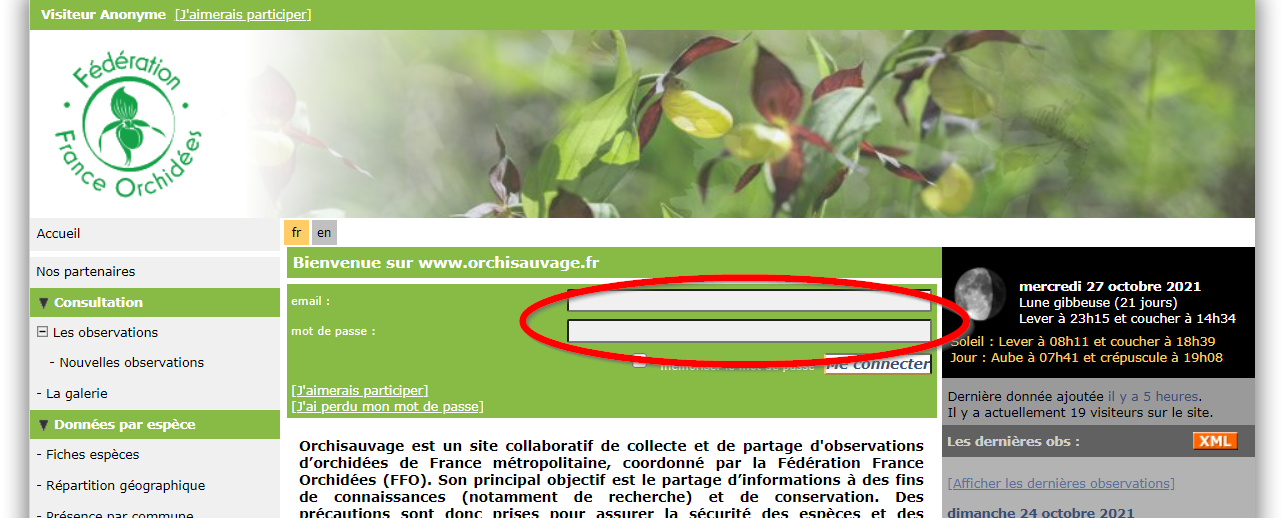 Mikael Busi - Cartographe Alpes-Maritimes SFO PACA
Consulter ses données
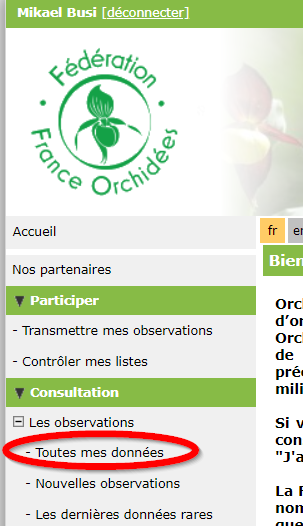 Pour accéder à ses données, il faut cliquer à gauche dans le menu sur « Toutes mes données ».
Mikael Busi - Cartographe Alpes-Maritimes SFO PACA
Exporter ses données
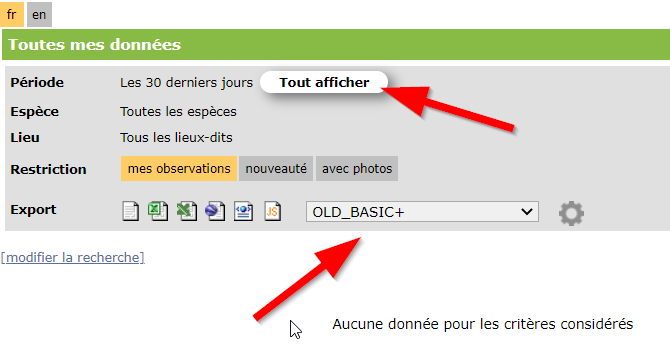 Pour exporter ses données, il faut toutd’abord choisir OLD_BASIC+dans le menu déroulant et ensuitecliquer sur le bouton « Tout afficher ».
Mikael Busi - Cartographe Alpes-Maritimes SFO PACA
Exporter ses données
Ensuite, cliquer sur la petite icôneentourée ci-dessous pour générerun fichier d’export de ses donnéesau format KML.
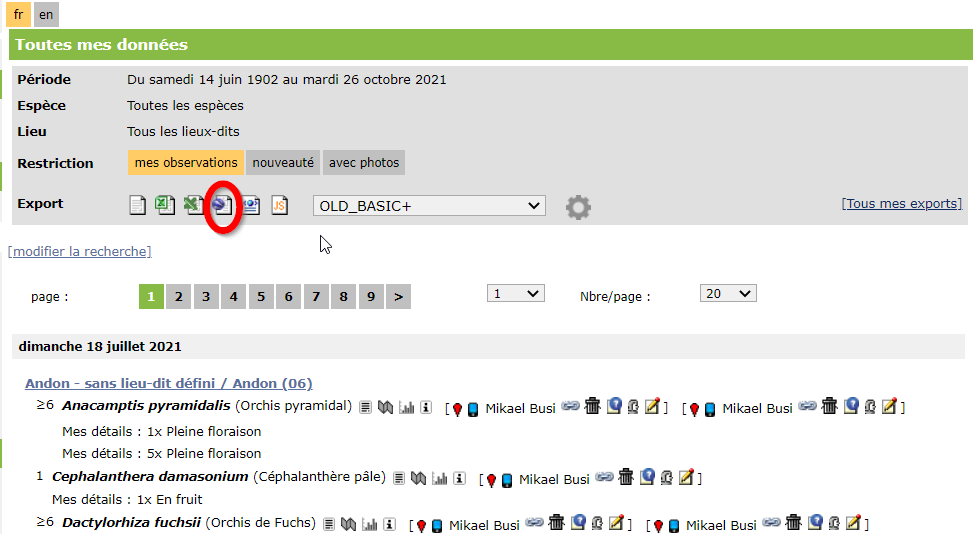 Mikael Busi - Cartographe Alpes-Maritimes SFO PACA
Exporter ses données
Ce type de fichier pourra être utilisé sur un ordinateur dansl’application Google Earth maisaussi directement sur sonsmartphone dans une applicationcomme Locus Map Pro.
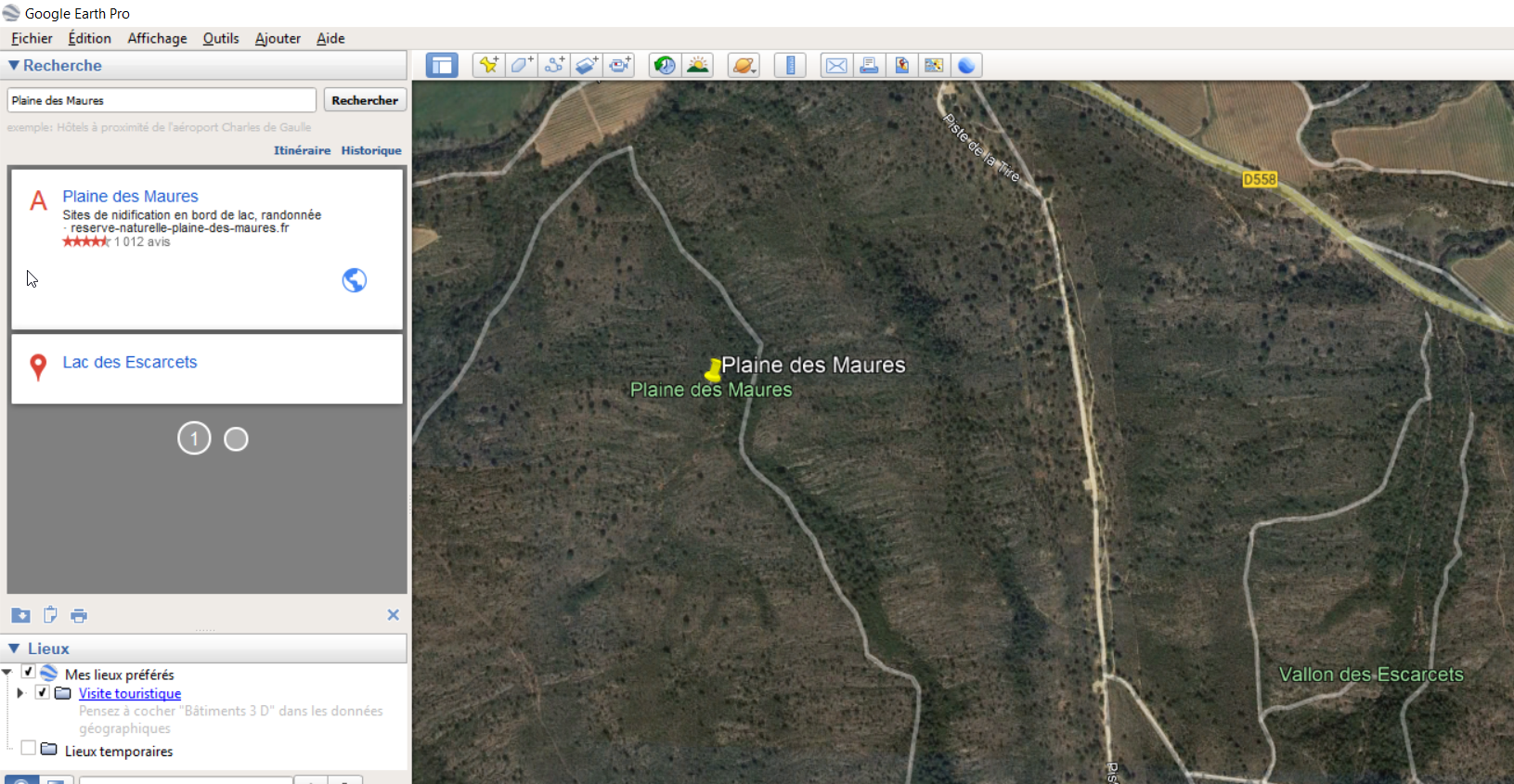 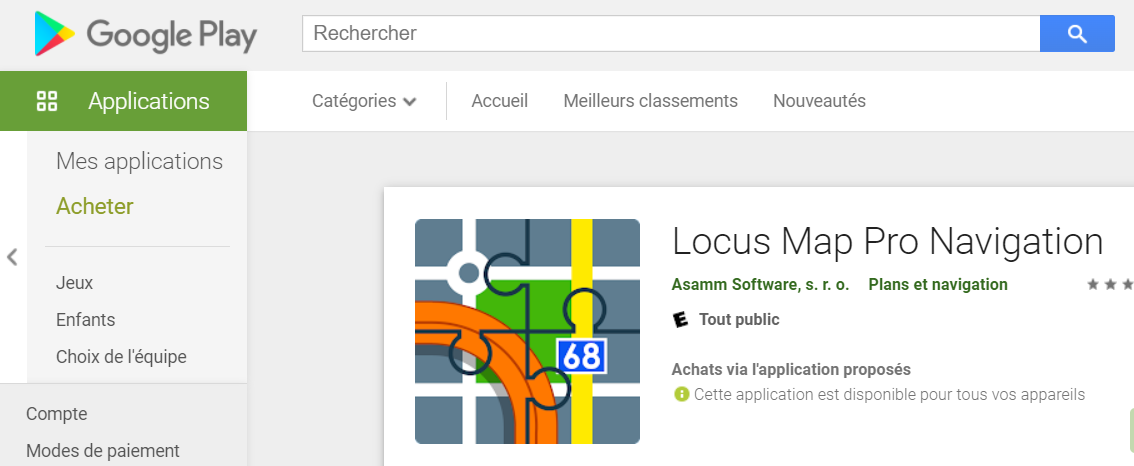 Mikael Busi - Cartographe Alpes-Maritimes SFO PACA